Functions
What is a Function?
Functions
Functions
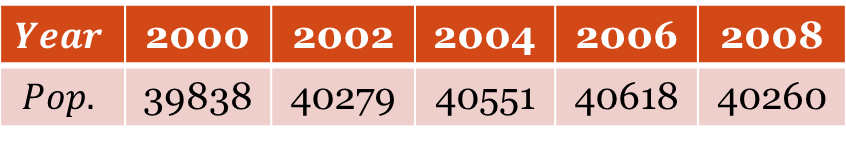 We can, also, represent this function with a graph.  For each (input, output) pair we get a point on the graph.
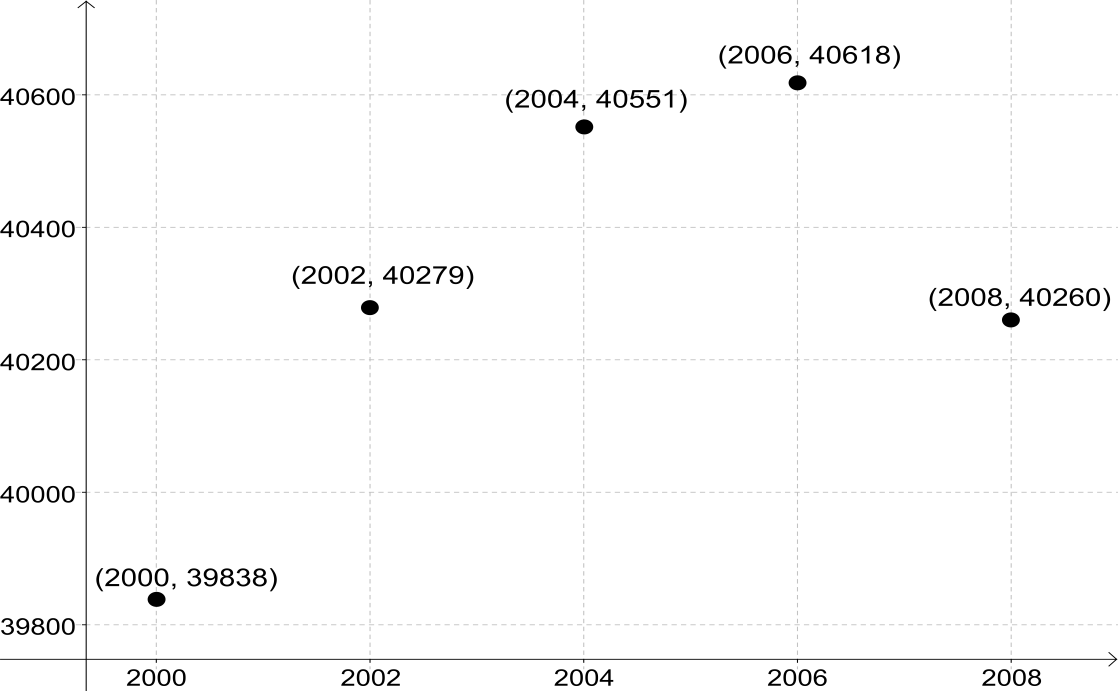 Functions
Note:  Tables and graphs will prove to be an extremely useful way to understand functions throughout this course.  This is because applications often arise from collected data, without having an equation to guide us.  Tables and graphs will act as that guide.

If we are fortunate enough to be able to find an equation for our function in an application, it is called a mathematical model.
Functions
Functions
Functions
Functions
Functions
Functions
Functions
Functions